İstanbulUzman
Uluslararası Kuruluşlar
Uluslararası Sözleşmeler
İSTANBULUZMAN
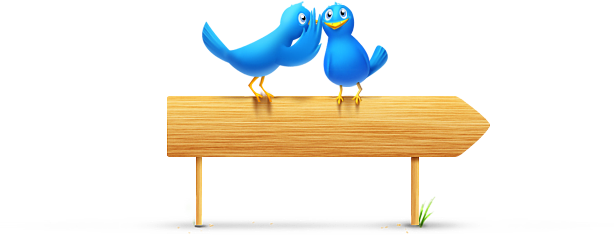 Amaç Öğrenme Hedefleri
Amaç & Öğrenme 
Hedefleri
İSTANBULUZMAN
ULUSLARARASI KURULUŞLAR
Konunun 
Alt Başlıkları
Öğrenme 
Hedefleri
Konunun 
Genel Amacı
Ülkemizde İSG alanında sorumluluğu bulunan kurum ve kuruluşlar hakkında bilgi edinmek, 
ILO, WHO, OSHA, AB ve İSG alanında faaliyet gösteren diğer uluslararası kurum ve kuruluşları tanımak, 
Uluslararası İSG sözleşmeleri ve ulusal mevzuattaki yeri hakkında bilgi sahibi olmak.
Çalışma ve Sosyal Güvenlik Bakanlığı (İSGGM, İSGÜM, İş Teftiş Kurulu Başkanlığı, ÇASGEM, SGK)
Sağlık Bakanlığı 
İşçi ve işveren kuruluşları 
Kamu kurumu niteliğindeki meslek kuruluşları 
Uluslararası Çalışma Örgütü (ILO) 
Dünya Sağlık Örgütü (WHO) 
AB ve Avrupa İSG Ajansı (OSHA) 
ILO sözleşmeleri 
AB direktifleri
Katılımcılara;
«İş sağlığı ve güvenliği alanında devlet, işçi, işveren taraflarının yeri ve önemini, faaliyet gösteren ulusal ve uluslararası kuruluşlar hakkında bilgi sahibi olmalarını sağlamaktır.»
İSTANBULUZMAN
ULUSLARARASI SÖZLEŞMELER
Konunun 
Alt Başlıkları
Öğrenme 
Hedefleri
Konunun 
Genel Amacı
Uluslararası iş sağlığı ve güvenliği sözleşmeleri ve tavsiye kararlarını (ILO 155 ve 161 sayılı sözleşmeler ve diğer iş sağlığı ve güvenliği ile ilgili sözleşmeler
AB’nin iş sağlığı ve güvenliği alanında yayınlamış olduğu 89/391 EEC sayılı Çerçeve Direktif ve diğer alt direktifleri sıralar
ILO sözleşmeleri (155 ve 161 sayılı)
AB 89/391/EEC Sayılı Direktif
Katılımcıların;
«Katılımcıların, Türkiye tarafından onaylanmış uluslararası sözleşmeler hakkında bilgi sahibi olmalarını sağlamaktır.»
İSTANBULUZMAN
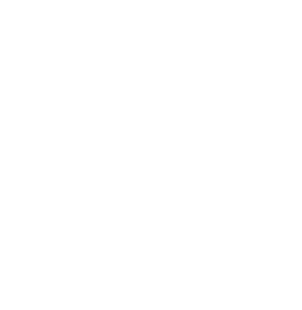 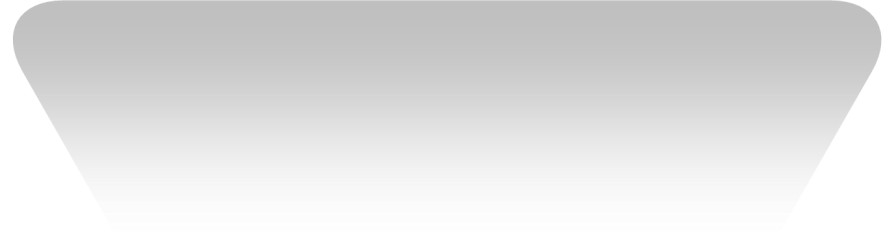 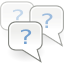 Sınav Soruları
İSTANBULUZMAN
22 TEMMUZ 2011
Uluslararası Kuruluşlar
EU-OSHA aşağıda verilen uluslararası kuruluşlardan hangisinin kısa yazılışıdır?
Avrupa İş Güvenliği Merkezi
Uluslararası Çalışma Örgütü
Avrupa İş Sağlığı ve Güvenliği Ajansı
Avrupa İş Sağlığı ve Güvenliği İdaresi
İGU
İSTANBULUZMAN
24 ARALIK 2011
Uluslararası Kuruluşlar
ILO (Uluslararası Çalışma Örgütü)’nün faaliyetleri ile ilgili olarak aşağıdakilerden hangisi yanlıştır? 
Bağımsız işveren ve işçi örgütlerinin gelişimini teşvik etmekte ve bu örgütlere eğitim ve danışma hizmetleri vermektedir
Mesleki eğitim ve mesleki rehabilitasyon, çalışma politikası, iş sağlığı ve güvenliği gibi konularda teknik yardım sunmaktadır
ILO uluslararası çalışma standartlarını sözleşmeler ve tavsiyeler yoluyla ifade etmektedir
İşçi ve işverenlerin katılımı ile oluşan ikili bir yapısı vardır
İH-66
İSTANBULUZMAN
24 ARALIK 2011
Uluslararası Kuruluşlar
Aşağıdakilerden hangisi ILO (Uluslararası Çalışma Örgütü) faaliyetleri ile ilgili yanlış bir ifadedir?

İşçi ve işverenlerin katılımı ile oluşan ikili bir yapısı vardır
ILO uluslararası çalışma standartlarını sözleşmeler ve tavsiyeler yoluyla ifade etmektedir
Bağımsız işveren ve işçi örgütlerinin gelişimini teşvik etmekte ve bu örgütlere eğitim ve danışma hizmetleri vermektedir
Mesleki eğitim ve mesleki rehabilitasyon çalışma politikası, iş sağlığı ve güvenliği gibi konularda teknik yardım sunmaktadır
İGU
İSTANBULUZMAN
24 ARALIK 2011
Uluslararası Kuruluşlar
Aşağıdakilerden hangisi Çalışma ve Sosyal Güvenlik Bakanlığının hizmet birimleri arasında değildir?

Halk Sağlığı Laboratuvarı
İş Sağlığı ve Güvenliği Genel Müdürlüğü
İş Sağlığı ve Güvenliği Merkezi Müdürlüğü
Çalışma ve Sosyal Güvenlik Eğitim ve Araştırma Merkezi
İGU
İSTANBULUZMAN
22 TEMMUZ 2011
Uluslararası  Sözleşmeler
Aşağıdakilerden hangisi Türkiye’nin de onayladığı İş Sağlığı Hizmetlerine İlişkin 161 sayılı ILO Sözleşmesi’ne göre işyerlerindeki iş sağlığı hizmetlerinin kapsamına girmez?
İşin işçiye uygunluğunun geliştirilmesi
Mesleki rehabilitasyon önlemlerine katkıda bulunma
İşyerinde kullanılacak kişisel koruyucu donanımları seçmek
İş sağlığı, hijyen ve ergonomi alanlarında bilgi, eğitim ve öğretim sağlamada işbirliği
İH-69
İSTANBULUZMAN
22 TEMMUZ 2011
Uluslararası  Sözleşmeler
Aşağıdakilerden hangisi Türkiye’nin de onayladığı İş Sağlığı ve Güvenliği ve Çalışma Ortamına İlişkin 155 sayılı ILO Sözleşmesi’nde yer almaz? 
“İşçiler” terimi, kamu çalışanları dâhil olmak üzere istihdam edilen bütün kişileri kapsar
“Sağlık” terimi, işle bağlantısı açısından, sadece hastalık veya sakatlığın bulunmaması halini kapsar
İş sağlığı ve güvenliğine ilişkin önlemler, işçilere herhangi bir mali yük getirmeyecektir
“İşyeri” terimi, işçilerin işleri nedeniyle gitmeleri veya bulunmaları gereken ve işverenin doğrudan veya dolaylı kontrolü altında bulunan bütün yerleri kapsar
İH-70
İSTANBULUZMAN
22 TEMMUZ 2011
Uluslararası  Sözleşmeler
Aşağıdakilerden hangisi Türkiye’nin de onayladığı İşte Çalışanların Sağlık ve Güvenliklerini İyileştirmeye Yönelik Tedbirler Alınmasına İlişkin 12 Haziran 1989 tarih ve 89/391/EEC sayılı Konsey Direktif kapsamında işverenlerin genel yükümlülükleri arasında yer almaz? 

Kişisel korunma önlemlerine toplu korunma önlemlerine göre öncelik vermek
Tehlikelerle kaynağında mücadele etmek
Teknik gelişmeleri adapte etmek
Tehlikelerin önüne geçmek
İH-71
İSTANBULUZMAN
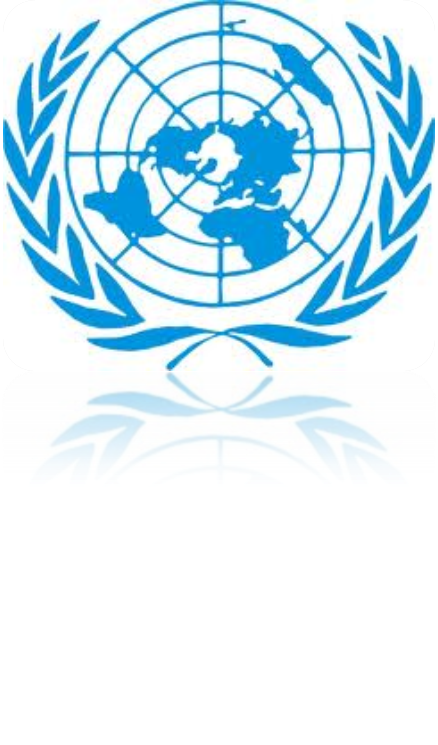 BM
Uluslararası 
Kuruluşlar
İSTANBULUZMAN
ULUSLARARASI KURULUŞLAR
KURULUŞLAR
(International Labour Organization)
(Uluslararası Çalışma Örgütü)
1
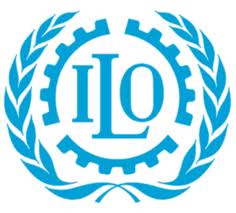 ILO
(World Health Organization)
(Dünya Sağlık Örgütü)
2
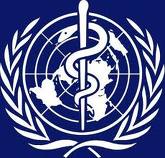 WHO
(United Nations Environment Programme)
(Birleşmiş Milletler Çevre Programı)
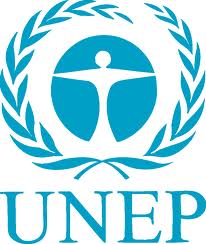 3
UNEP
(United Nations Industrial Development Organization)
 (Birleşmiş Milletler Sanayi Geliştirme Örgütü)
4
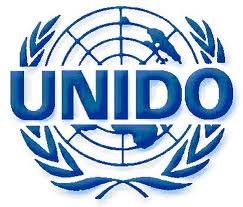 UNIDO
(International Atomic Energy Agency)
(Uluslararası Atom Enerjisi Ajansı)
5
IAEA
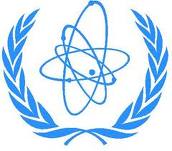 İSTANBULUZMAN
22 TEMMUZ 2011
Sağlık Gözetimi ve Biyolojik İzlem
EU-OSHA aşağıda verilen uluslararası kuruluşlardan hangisinin kısa yazılışıdır?
Avrupa İş Güvenliği Merkezi
Uluslararası Çalışma Örgütü
Avrupa İş Sağlığı ve Güvenliği Ajansı
Avrupa İş Sağlığı ve Güvenliği İdaresi
İGU
İSTANBULUZMAN
ULUSLARARASI KURULUŞLAR
KURULUŞLAR
(United Nations Development Programme)
(Birleşmiş Milletler Kalkınma Programı)
6
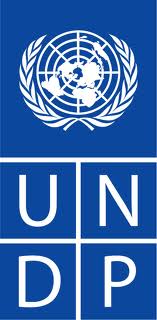 UNDP
(European Agency for Safety and Health at Work)
(Avrupa Birliği - İş Sağlığı ve Güvenliği Ajansı)
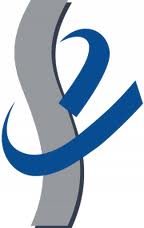 7
EU-OSHA
(International Organization for Standardization)
(Uluslararası Standardizasyon Örgütü)
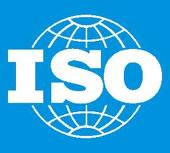 8
ISO
İSTANBULUZMAN
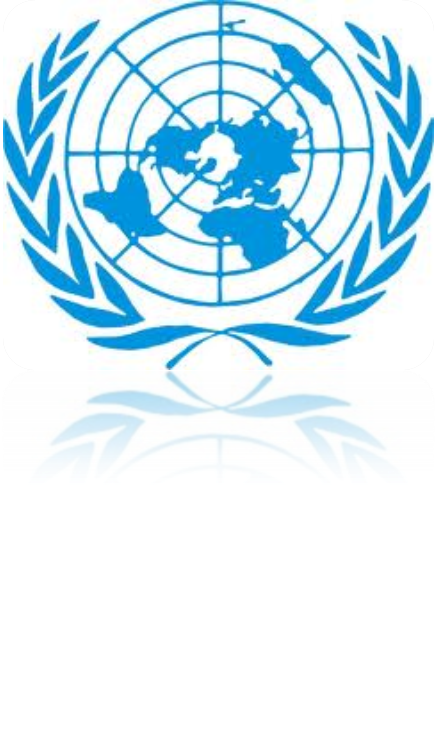 United Nations
(BM-Birleşmiş Milletler)
İSTANBULUZMAN
BİRLEŞMİŞ MİLLETLER «BM»
BM İnsan Hakları Evrensel Beyannamesi
İş Sağlığı ve Güvenliği Hakkı;
«Herkesin, çalışma, mesleğini seçme, adil ve uygun koşullarda çalışma hakkı bulunmaktadır.» 
şeklinde tanımlanmıştır.
İSTANBULUZMAN
BİRLEŞMİŞ MİLLETLER «BM»
BM Ekonomik-Sosyal-Kültürel Haklar Antlaşması-1976
Söz konusu antlaşmaya taraf olan devletler, herkesin adil ve uygun çalışma koşullarına sahip olmasını ve bu koşulların özellikle «İş Sağlığı ve Güvenliği» gereklerini karşılıyor olması hususunu tanımaktadır.
İş Sağlığı ve Güvenliği, bu taahhütleri karşılayacak olan kilit faaliyettir.
İSTANBULUZMAN
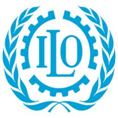 International Labour Organization
(Uluslararası Çalışma Örgütü)
İSTANBULUZMAN
ULUSLARARSI ÇALIŞMA ÖRGÜTÜ (ILO)
ILO’nun Amacı
Birinci Dünya Savaşından sonra giderek büyüyen sorunlara yönelik;
«Sosyal reform niteliğinde çözümler bulmak ve reformların uluslararası düzeyde uygulanmasını sağlamak amacıyla kurulmuştur.»
İSTANBULUZMAN
ULUSLARARSI ÇALIŞMA ÖRGÜTÜ (ILO)
ILO KURULUŞU*
ILO, 1919’da imzalanan Versaille (Versay) Anlaşması’nda öngörülen Milletler Cemiyeti ile ilk defa ortaya çıkmıştır. 

İkinci Dünya Savaşından sonra, Filadelfiya Bildirgesi ile birlikte, ILO yeni bir sürece girmiştir. Bildirge, savaş sonrası ulusal bağımsızlıkla birlikte büyümeyi öngörmüştür.
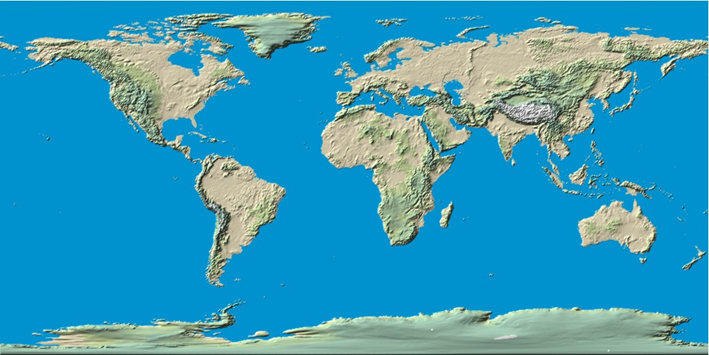 İSTANBULUZMAN
ULUSLARARASI ÇALIŞMA ÖRGÜTÜ – ILO
ILO – ÜÇLÜ YAPI
Birleşmiş Milletler kuruluşları arasında yalnızca ILO üçlü yapıya sahiptir. 
(İşçi-İşveren-Hükümet=Üçlü Yapı)
«Bunların her biri eşit söz hakkına sahiptir.»
İşveren ve işçi temsilcileri ekonominin "sosyal tarafları" hükümet; politika ve programları şekillendiren taraftır.
İSTANBULUZMAN
İLO’NUN ÜÇLÜ YAPISI
İŞVEREN
DEVLET
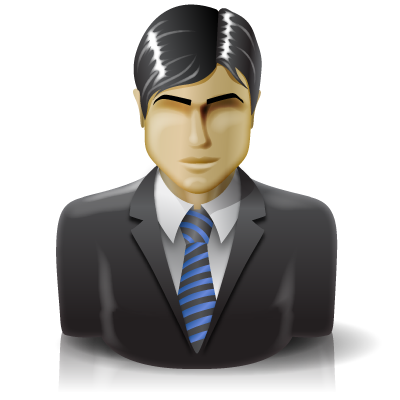 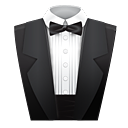 İLO’NUN ÜÇLÜ YAPISI
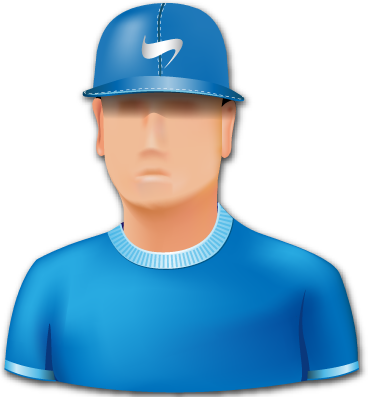 ÇALIŞAN
İSTANBULUZMAN
ULUSLARARASI ÇALIŞMA ÖRGÜTÜ – ILO
ILO
ILO'nun genişletilmiş politikaları, her yıl toplanan Uluslararası Çalışma Konferansı'nda belirlenir. 
ILO üyesi ülkeler tarafından finanse edilen çalışma programı ve bütçesi iki yılda bir aynı Konferans tarafından benimsenir.
Yönetim kurulu 28 hükümet temsilcisi, 14 İşveren temsilcisi ve 14 İşçi temsilcisi olmak üzere 56 kişiden oluşmaktadır.
İSTANBULUZMAN
ULUSLARARASI ÇALIŞMA ÖRGÜTÜ – ILO
ILO
ILO’nun düzenlediği uluslararası konferansa 2 hükümet temsilcisi ve 1 işveren temsilcisi ile katılabilmektedir. Bu delegeler bağımsız olarak söz alabilir ve oy kullanabilirler. 
ILO’ya 220 ülke üyedir. En çok üyesi olan uluslararası kuruluştur.
Türkiye Cumhuriyeti ILO’ya 1932 yılında üye olmuştur.
İSTANBULUZMAN
ILO STRATEJİK HEDEFLERİ
ILO 4 TEMEL STRATEJİK HEDEFİ
Çalışma yaşamında standartlar, temel ilke ve haklar geliştirmek ve gerçekleştirmek,
Kadın ve erkeklerin insana yakışır işlere sahip olabilmeleri için daha fazla fırsat oluşturmak,
Sosyal koruma programlarının kapsamını ve etkinliğini artırmak
Üçlü yapıyı ve sosyal diyalogu güçlendirmek,
………bu hedefler bir dizi yollarla gerçekleştirilmektedir.
İSTANBULUZMAN
ILO STRATEJİK HEDEFLERİ
ILO 4 TEMEL STRATEJİK HEDEFİ
Temel insan haklarını geliştirmek, çalışma ve yaşam koşullarını iyileştirmek, istihdam olanakları oluşturmak üzere uluslararası politika ve programların oluşturulması,
Uluslararası çalışma standartlarının oluşturulması; bu standartların uygulanmasının izlenmesi için uygun mekanizmanın oluşturulması, standartların ulusal merciiler, söz konusu politikaların hayata geçirilmesinde yol gösterici olmaktadır,
İSTANBULUZMAN
ILO STRATEJİK HEDEFLERİ
ILO 4 TEMEL STRATEJİK HEDEFİ
Devletlerin söz konusu politikaları pratikte fiilen gerçekleştirmelerine yardımcı olmak için, kapsamlı bir uluslararası teknik işbirliği programının, sosyal tarafların aktif ortaklığı ile oluşturulması ve uygulanması,
Bu çabaların tümünün geliştirilmesi için eğitim, öğretim, araştırma ve yayın faaliyetlerinde bulunulması,
İSTANBULUZMAN
ILO ANAYASASI (ILO HEDEFLERİ)
ILO ANAYASASI
İstihdam ve işsizliğin önlenmesi
İş dışındaki hastalık ve kazalardan korunma
Çocukların, gençlerin ve kadınların korunması
Göçmen işçilerin haklarının korunması
Çalışma saatlerinin düzenlenmesi
Uygun asgari ücretlerin belirlenmesi
Yaşlılıkta ve maluliyette koruma
Eşit işe eşit ücret verilmesi
Örgütlenme özgürlüğü
Mesleki eğitim ve sürekli eğitimin geliştirilmesi
İSTANBULUZMAN
24 ARALIK 2011
Uluslararası Kuruluşlar
ILO (Uluslararası Çalışma Örgütü)’nün faaliyetleri ile ilgili olarak aşağıdakilerden hangisi yanlıştır? 
Bağımsız işveren ve işçi örgütlerinin gelişimini teşvik etmekte ve bu örgütlere eğitim ve danışma hizmetleri vermektedir
Mesleki eğitim ve mesleki rehabilitasyon, çalışma politikası, iş sağlığı ve güvenliği gibi konularda teknik yardım sunmaktadır
ILO uluslararası çalışma standartlarını sözleşmeler ve tavsiyeler yoluyla ifade etmektedir
İşçi ve işverenlerin katılımı ile oluşan ikili bir yapısı vardır
İH-66
İSTANBULUZMAN
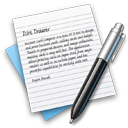 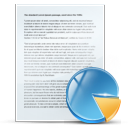 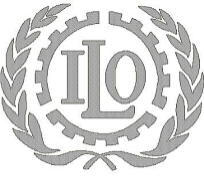 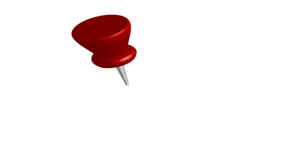 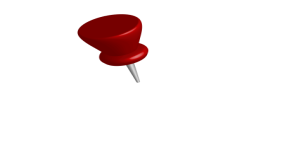 ILO Sözleşmeleri=188
ILO Tavsiye Kararları=199
İSTANBULUZMAN
ILO SÖZLEŞMELERİ - TAVSİYE KARARLARI
ILO SÖZLEŞMELERİ
ILO'nun temel ve en önemli işlevlerinden biri, Uluslararası Çalışma Konferansı'nın uluslararası standartları belirleyen Sözleşme ve Tavsiye Kararlarının üçlü yapı (işçi-işveren-hükümet) tarafından kabul edilmesidir. 
Bu sözleşmeler, üye ülkelerin yasama organlarındaki onaylarıyla birlikte, öngördükleri koşullarının uygulanması konusunda bağlayıcı hükümler içerir. 
Tavsiye kararları ise, politika geliştirme, yasama ve uygulama konularında rehberlik eder.
İSTANBULUZMAN
ILO SÖZLEŞMELERİ
2
İşsizlik Sözleşmesi
11
Örgütlenme Özgürlüğü (Tarım) Sözleşmesi
14
Haftalık Dinlenme (Sanayi) Sözleşmesi
15
Hemen yada kısa sürede uygulayabileceği bilgi ve becerileri öğrenmek ister,
29
Zorla Çalıştırma Sözleşmesi
34
Ücretli İş Bulma Büroları Sözleşmesi
42
İşçinin Tazmini (Meslek Hastalıkları) Sözleşmesi (Revize)
İSTANBULUZMAN
ILO SÖZLEŞMELERİ
45
Yeraltı İşleri (Kadınlar) Sözleşmesi
53
Ticaret Gemilerinde Çalışan Kaptanlar ve  Gemi Zabitlerinin Meslekî Yeterliliklerinin Asgari İcaplarına İlişkin Sözleşme
55
Gemi adamlarının Hastalanması, Yaralanması ya da Ölümü Halinde Armatörün Sorumluluğuna İlişkin Sözleşme
58
Asgari Yaş (Deniz) Sözleşmesi (Revize)
59
Asgari Yaş (Sanayi) Sözleşmesi (Revize)
68
Gemilerde Mürettebat İçin İaşe ve Yemek Hizmetlerine İlişkin Sözleşme
69
Gemi Aşçılarının Mesleki Ehliyet Diplomalarına İlişkin Sözleşme
İSTANBULUZMAN
ILO SÖZLEŞMELERİ
73
Gemiadamlarının Sağlık Muayenesine İlişkin Sözleşme
77
Gençlerin Tıbbi Muayenesi (Sanayi) Sözleşmesi
80
Son Maddelerin Revizyonu Sözleşmesi
81
İş Teftişi Sözleşmesi)
87
Sendika Özgürlüğü ve Sendikalaşma Hakkının Korunması Sözleşmesi
88
İş ve İşçi Bulma Servisi Kurulması Sözleşmesi
92
Mürettebatin Gemide Barınmasına İlişkin Sözleşme
İSTANBULUZMAN
ILO SÖZLEŞMELERİ
94
Çalışma Şartları (Kamu Sözleşmeleri) Sözleşmesi
95
Ücretlerin Korunması Sözleşmesi
96
Ücretli İş Bulma Büroları Sözleşmesi (Revize)
99
Örgütlenme ve Toplu Pazarlık Hakkı Sözleşmesi
100
Eşit Ücret Sözleşmesi
102
Sosyal Güvenlik (Asgari Standartlar) Sözleşmesi
105
Zorla Çalıştırmanın Kaldırılması Sözleşmesi
İSTANBULUZMAN
ILO SÖZLEŞMELERİ
108
Gemiadamları Ulusal Kimlik Katlarına İlişkin Sözleşme
111
Ayırımcılık (İş ve Meslek) Sözleşmesi
114
Haftalık Dinlenme (Sanayi) Sözleşmesi
115
Radyasyondan Korunma Sözleşmesi
116
Son Maddelerin Revizyonu Sözleşmesi
118
Muamele Eşitliği (Sosyal Güvenlik) Sözleşmesi
119
Makinaların Korunma Tertibatı ile Techizi Sözleşmesi
İSTANBULUZMAN
ILO SÖZLEŞMELERİ
122
İstihdam Politikası Sözleşmesi
123
Asgari Yaş (Yeraltı İşleri) Sözleşmesi
127
Azami Ağırlık Sözleşmesi
133
Mürettebatın Gemide Barındırılmasına İlişkin Sözleşme (İlave Hükümler)
134
İş İşçi Temsilcileri Sözleşmesi
135
İşçi Temsilcileri Sözleşmesi
138
Asgari Yaş Sözleşmesi
İSTANBULUZMAN
ILO SÖZLEŞMELERİ
122
İnsan Kaynaklarının Geliştirilmesi Sözleşmesi
144
Üçlü Danışma (Uluslararası Çalışma Standartları) Sözleşmesi
146
Gemi adamlarının Yıllık Ücretli İznine İlişkin Sözleşme
151
Çalışma İlişkileri (Kamu Hizmeti) Sözleşmesi
152
Liman İşlerinde Sağlık ve Güvenliğe İlişkin Sözleşme
155
İş Sağliği ve Güvenliği ve Çalışma Ortamına İlişkin Sözleşme
158
Hizmet İlişkisine Son Verilmesi Sözleşmesi
İSTANBULUZMAN
ILO SÖZLEŞMELERİ
159
Mesleki Rehabilitasyon ve İstihdam (Sakatlar) Sözleşmesi
161
Sağlık Hizmetlerine İlişkin Sözleşme
164
Gemi adamlarının Sağlığının Korunması ve Tıbbi Bakımına İlişkin Sözleşme
166
Gemi adamlarının Ülkelerine Geri Gönderilmesine İlişkin Sözleşme
152
En Kötü Biçimlerdeki Çocuk İşçiliğinin Yasaklanması ve Ortadan Kaldırılmasına İlişkin Acil Eylem Sözleşmesi
182
Çocuk İşçiliğinin En Kötü Biçimleri Sözleşmesi
İSTANBULUZMAN
ILO SÖZLEŞMELERİ - TAVSİYE KARARLARI
155 Nolu «İş Sağlığı ve Güvenliği ve Çalışma Ortamına İlişkin Sözleşme»
Amaç; işle bağlantılı olan veya işin yürütümü sırasında ortaya çıkan kaza ve yaralanmaları, çalışma ortamında bulunan tehlike nedenlerini mümkün olduğu ölçüde asgariye indirerek önlemektir.
İSTANBULUZMAN
ILO SÖZLEŞMELERİ - TAVSİYE KARARLARI
İŞÇİLER TERİMİ
İŞYERİ TERİMİ
Kamu çalışanları dahil olmak üzere istihdam edilen bütün kişileri kapsar.
İşçilerin, işleri nedeniyle gitmeleri veya bulunmaları gereken ve işverenin doğrudan veya dolaylı kontrolü altında bulunan bütün yerleri kapsar.
DÜZENLEMELER TERİMİ
SAĞLIK TERİMİ
Yetkili makam veya makamlarca kanun gücü verilen bütün hükümleri kapsar.
İşle bağlantısı açısından, sadece hastalık veya sakatlığın bulunmaması halini değil, aynı zamanda, çalışma sırasındaki hijyen ve güvenlik ile doğrudan ilişkili olarak sağlığı etkileyen fiziksel ve zihinsel unsurları da kapsar.
İSTANBULUZMAN
22 TEMMUZ 2011
Uluslararası  Sözleşmeler
Aşağıdakilerden hangisi Türkiye’nin de onayladığı İş Sağlığı ve Güvenliği ve Çalışma Ortamına İlişkin 155 sayılı ILO Sözleşmesi’nde yer almaz? 
“İşçiler” terimi, kamu çalışanları dâhil olmak üzere istihdam edilen bütün kişileri kapsar
“Sağlık” terimi, işle bağlantısı açısından, sadece hastalık veya sakatlığın bulunmaması halini kapsar
İş sağlığı ve güvenliğine ilişkin önlemler, işçilere herhangi bir mali yük getirmeyecektir
“İşyeri” terimi, işçilerin işleri nedeniyle gitmeleri veya bulunmaları gereken ve işverenin doğrudan veya dolaylı kontrolü altında bulunan bütün yerleri kapsar
İH-70
İSTANBULUZMAN
ILO SÖZLEŞMELERİ - TAVSİYE KARARLARI
161 Nolu «Sağlık Hizmetlerine İlişkin Sözleşme»
İşyerlerinde sağlığa zararlı risklerin tanımlanması ve değerlendirilmesi,
Sağlık üniteleri, kantinler, yatakhaneler ve işveren tarafından bu tür hizmetlerin sunulduğu yerler dahil olmak üzere, işçinin sağlığını etkileyebilecek çalışma ortamında ve iş uygulamalarındaki faktörlerin gözetimi,
İşyerlerinin tasarımı, makine ve diğer teçhizatın durumu, bakımı ve seçimi ve çalışma sırasında kullanılan maddeler dahil olmak üzere işin planlanması ve organizasyonu konusunda tavsiyede bulunma,
İSTANBULUZMAN
ILO SÖZLEŞMELERİ - TAVSİYE KARARLARI
161 Nolu «Sağlık Hizmetlerine İlişkin Sözleşme»
Yeni teçhizatın sağlık açısından değerlendirilmesi ve test edilmesi gibi iş uygulamalarının iyileştirilmesine yönelik programların geliştirilmesine katılım,
İş sağlığı, güvenliği, hijyen ve ergonomi, kişisel ve müşterek koruyucu donanım konularında tavsiyede bulunma,
İş ile ilişkisi bakımından, işçilerin sağlığının gözetimi,
İşin işçiye uygunluğunun geliştirilmesi,
Mesleki rehabilitasyon önlemlerine katkıda bulunma,
İş sağlığı, hijyen ve ergonomi alanlarında bilgi, eğitim ve öğretim sağlamada işbirliği,
İlk yardım ve acil durum tedavi hizmetlerini örgütleme,
İş kazaları ve meslek hastalıklarının analizine katılma,
İSTANBULUZMAN
22 TEMMUZ 2011
Uluslararası  Sözleşmeler
Aşağıdakilerden hangisi Türkiye’nin de onayladığı İş Sağlığı Hizmetlerine İlişkin 161 sayılı ILO Sözleşmesi’ne göre işyerlerindeki iş sağlığı hizmetlerinin kapsamına girmez?
İşin işçiye uygunluğunun geliştirilmesi
Mesleki rehabilitasyon önlemlerine katkıda bulunma
İşyerinde kullanılacak kişisel koruyucu donanımları seçmek
İş sağlığı, hijyen ve ergonomi alanlarında bilgi, eğitim ve öğretim sağlamada işbirliği
İH-69
İSTANBULUZMAN
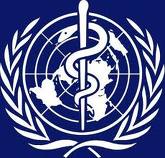 WHO 
(World Health Organization)
(Dünya Sağlık Örgütü)
İSTANBULUZMAN
DÜNYA SAĞLIK ÖRGÜTÜ – WHO
WHO
1945 yılında ABD’nin San Francisco kentinde toplanan Birleşmiş Milletler Konferansında; 
«Bütün halkların sağlığının, dünyada barış ve güvenliğin sağlanması açısından temel önem arz ettiği kabul edilerek» Çin ve Brezilyalı delegelerin; «Uluslararası Sağlık Örgütü» kurulması amacıyla toplantı düzenlenmesi teklifi oybirliğiyle kabul edildi.
İSTANBULUZMAN
DÜNYA SAĞLIK ÖRGÜTÜ – WHO
WHO
Birleşmiş Milletler (BM) Ekonomik ve Sosyal Konseyi, söz konusu toplantının hazırlanması için; 
Belçikalı Prof. Dr. Rene SARD başkanlığında 15 kişilik bir teknik komite oluşturdu.!!! 
Teknik komite kısa bir süre içinde toplantının gündemini belirledi. Kurulacak olan uluslararası sağlık örgütü için Anayasa taslağını hazırladı ve alınması gereken kararları belirledi. Bu taslak….
İSTANBULUZMAN
DÜNYA SAĞLIK ÖRGÜTÜ – WHO
WHO
19-22 Temmuz 1946 tarihlerinde New York'ta düzenlenen Uluslararası Sağlık Konferansı’nda BM’ye üye 51 ülkenin temsilcisi ile;
FAO, ILO, UNESCO, OIHP, PAHO, Kızılhaç ,Dünya İşçi Sendikaları Federasyonu ve Rockefeller Vakfı Temsilcileri Dünya Sağlık Örgütü (WHO) Anayasa’sını oluşturdular.
 
«FAO: Gıda ve Tarım Örgütü, OIHP: Uluslararası Halk Sağlığı Bürosu, PAHO: Pan Amerika Sağlık Örgütü»
İSTANBULUZMAN
DÜNYA SAĞLIK ÖRGÜTÜ – WHO
WHO
KABUL-İMZA
WHO Anayasası 22 Temmuz 1946 tarihinde 61 ülkenin temsilcisi tarafından imzalandı.

YÜRÜRLÜK ŞARTI
«WHO Anayasasının en az 26 üye ülke tarafından resmen kabulü ile yürürlüğe girmesine karar verildi.»
İSTANBULUZMAN
DÜNYA SAĞLIK ÖRGÜTÜ – WHO
WHO ANAYASASININ YÜRÜRLÜK TARİHİ
YÜRÜRLÜĞE GİRMESİ 
26 üye ülkenin onayı ile 7 Nisan 1948’de WHO anayasası yürürlüğe girdi. 
WHO Anayasası’nın yürürlüğe girdiği 7 Nisan her yıl ‘’Dünya Sağlık Günü’’ olarak kutlanır.
İSTANBULUZMAN
DÜNYA SAĞLIK ÖRGÜTÜ – WHO
İlk Asamble’de;
Bölge Ofislerinin kurulması kararlaştırdı. Bölge Ofis’lerinin başlıca amaçlarından biri WHO ile Ulusal Hükümetler arasında etkin bir ilişkinin sağlanması olarak belirlendi.
WHO’nun yıllık programı, personel sayısı, bütçesi, Yönetim Kurulu’nu oluşturan 18 üyesi belirlendi.
WHO’ya, Mayıs 2000 itibariyle 191 ülke üyedir ve 2 ülke de ortak üye statüsündedir.
İSTANBULUZMAN
TÜRKİYE’NİN WHO’NE ÜYELİĞİ
TÜRKİYE’NİN WHO ÜYELİĞİ
Türkiye 2 Ocak 1948 tarihinde WHO üye oldu. 

KANUNİ DÜZENLEME
Türkiye Cumhuriyeti, 9 Haziran 1949 tarih ve 5062 sayılı Kanun’la Dünya Sağlık Örgütü Anayasası’nı onaylayarak WHO’ya resmen üye olmuştur.
İSTANBULUZMAN
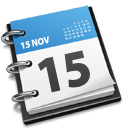 WHO
World Health Organization
(Dünya Sağlık Örgütünün Görevleri)
İSTANBULUZMAN
WHO GÖREVLERİ
1
Sağlık alanında uluslararası nitelik taşıyan çalışmalarda yönetici ve koordinatör makam sıfatıyla hareket etmek,
2
BM, İhtisas Kuruluşları, sağlık idareleri, meslek grupları ve keza uygun görülecek diğer örgütlerle fiili bir işbirliği kurmak ve sürdürmek,
3
Hükümetlere istek üzerine, sağlık hizmetlerinin güçlendirilmesi için yardım yapmak,
4
Uygun teknik yardım yapmak ve acil durumlarda, hükümetlerin istekleri ya da kabulleri ile gereken yardımı yapmak,
5
BM’in isteği üzerine, ülke halklarına sağlık hizmetleri götürmek ve acil yardımlar yapmak ya da bunların sağlanmasına yardım etmek,
6
Epidemiyoloji ve istatistik hizmetleri de dahil olmak üzere gerekli görülecek idari ve teknik hizmetleri kurmak ve sürdürmek,
7
Epidemik, andemik vb. hastalıkların ortadan kaldırılması yolundaki çalışmaları teşvik etmek ve geliştirmek,
İSTANBULUZMAN
WHO GÖREVLERİ
8
Gerektiğinde diğer İhtisas Kuruluşları ile işbirliği yaparak kazalardan doğan zararları önleyebilecek önlemlerin alınmasını teşvik etmek,
9
Beslenme, mesken, eğlence, ekonomik ve çalışma koşullarının ve çevre sağlığı ile ilgili diğer bütün unsurların iyileştirilmesini kolaylaştırmak,
10
Sağlığın geliştirilmesine katkıda bulunan bilim ve meslek grupları arasında işbirliğini kolaylaştırmak,
11
Uluslararası sağlık sorunlarına ilişkin sözleşmeler, anlaşmalar ve tüzükler teklif etmek, tavsiyelerde bulunmak,
12
Ruh sağlığı alanında özellikle insanlar arasında uyumlu ilişkilerin kurulmasına ilişkin her türlü faaliyetleri kolaylaştırmak,
13
Sağlık alanında araştırmaları teşvik ve rehberlik etmek,
14
Ana ve çocuk sağlığı ve refahı lehindeki hareketleri geliştirmek, ana-çocuğun tam bir değişme halinde bulunan bir çevre ile uyumlu halde getirmek
İSTANBULUZMAN
WHO GÖREVLERİ
15
Sağlık, tıp ve yardımcı personelin öğretim ve yetiştirilme normlarının iyileştirilmesini kolaylaştırmak,
16
Kamu sağlığı, hastane hizmetleriyle sosyal güvenlik de dahil koruyucu ve tedavi edici tıbbi bakıma ilişkin idari ve sosyal teknikleri incelemek,
17
Sağlık alanında her türlü bilgiyi sağlamak, tavsiyelerde bulunmak ve yardımlar yapmak,
18
Sağlık bakımından aydınlatılmış bir kamuoyu oluşumuna yardım etmek,
19
Teşhis yöntemlerini gerektiği kadar standart hale getirmek,
20
Yiyeceklere, biyolojik, farmasötik ve benzeri ürünlere ilişkin uluslararası normlar geliştirmek, kurmak ve bunların kabulünü teşvik etmek,
21
Genel olarak Örgütün amacına ulaşmak için gereken her önlemi almak,
İSTANBULUZMAN
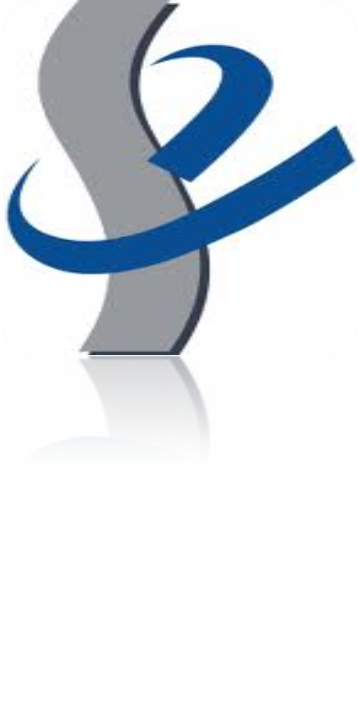 EU-OSHA
(European Agency for Safety and Health at Work)
(Avrupa Birliği - İş Sağlığı ve Güvenliği Ajansı)
İSTANBULUZMAN
EU-OSHA
KURULUŞ
Amerika Birleşik Devletleri’nde, 1970’de yürürlüğe giren İş Sağlığı ve Güvenliği Kanununca ABD’de “Ulusal İş Sağlığı ve Güvenliği Enstitüsü” The National Institute for Occupational Safety and Health (NIOSH) ile İş Sağlığı ve Güvenliği Ajansı (Occupational Safety and Health Administration) kurulmuştur.
İSTANBULUZMAN
EU-OSHA
AMAÇ
OSHA-USA’nın kuruluş amacı, işyeri güvenliği ve işçi sağlığı hakkındaki yasal düzenlemeleri (mevzuatı) çıkarmaktır. 

NIOSH ise İSG alanında araştırma, eğitim vb. faaliyetlerde bulunarak çalışma şartlarının iyileştirilmesi için çalışmaktadır.
İSTANBULUZMAN
EU-OSHA
AMAÇ
Avrupa’da OSHA-EU’nın kuruluş amacı, Avrupa Birliğinde işyerlerinin daha sağlıklı, güvenli ve üretken olmalarına katkıda bulunmaktır. 

Bu Ajans, iş sağlığı ve güvenliği konusunda ülkelerin gelişimi ve konuyla ilgili bilgi paylaşımını sağlamaktadır. Ajans üçlü bir yapıda organize olup karar verici konumda olan her bir üye devletin devlet, işçi ve işveren temsilcilerini bir araya getirmektedir.
İSTANBULUZMAN
EU-OSHA
AMAÇ
OSHA-EU kuruluşu ve aktiviteleri üç direktifle (2062/94, 1643/95 ve 1654/2003) düzenlenmiştir: Bütün üye ülkeler devlet, işçi ve işveren tarafları ile Ajansa üyedirler. 

Yaklaşık 50 kişinin görev aldığı Ajansın çok sayıda yayını ve yıllık düzenli aktiviteleri bulunmaktadır. Ayrıca her yıl Ekim ayının ikinci haftasını iş sağlığı ve güvenliği haftası olarak kutlamakta ve değişik etkinlikler düzenlemektedir.
İSTANBULUZMAN
EU-OSHA
AMAÇ
OSHA-EU bütün üye ve aday ülkelerce aynı formatta düzenlenen bir internet sayfası ve bilgi ağı mevcut olup bu sayfa aracılığı ile tüm üye ülkelerin konu ile ilgili bilgi alışverişinde bulunmaları sağlanmaktadır.

Türkiye OSHA-EU’ya aday ülke olarak gözlemci statüsünde katılmaktadır.
İSTANBULUZMAN
EU-OSHA
(European Agency for Safety and Health at Work)
(Avrupa Birliği - İş Sağlığı ve Güvenliği Ajansı)
 «AB Direktifleri»
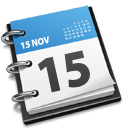 İSTANBULUZMAN
AB YÖNERGELERİ & DİREKTİFLERİ
77/576/EEC
Üye Ülkelerin Yasa, Tüzük ve İdari Hükümlerinin İşyerlerindeki Güvenlik İşaretleriyle ilgili Hükümler Açısından Benzeştirilmesi Hakkında Konsey Yönergesi
78/610/EEC
Üye Devletlerde Vinil Klorid Monomerine Maruz Kalan İşçilerin Sağlığını Korumakla ilgili Yasa, Tüzük ve Genelgelerin Benzeştirilmesi Hakkında Konsey Yönergesi
80/1107/EEC
İşçilerin İşte Kimyasal, Fiziksel ve Biyolojik Etkenlere Maruz Kalmalarından Kaynaklanan Risklerden Korunmaları Hakkındaki Yönerge
82/501/EEC
Belirli Sanayii Etkinliklerinde Karşılaşılan Büyük Kaza Tehlikeleri Hakkında Konsey Yönergesi
İSTANBULUZMAN
AB YÖNERGELERİ & DİREKTİFLERİ
82/605/EEC
İşçilerin İşte Metalik Kurşuna ve İyonik Bileşiklerine Maruz Kalmalarına Bağlı Risklerden Korunmaları Hakkında Konsey Direktifi
83/477/EEC
26/12/2003 – 25328
 17/2/2004 – 25376
Asbestle Çalışmalarda Sağlık ve Güvenlik Önlemleri Hakkında Yönetmelik
86/188/EEC
İşçilerin İşte Gürültüye Maruz Kalmalarına Bağlı Risklerden Korunmaları Hakkında, Konsey Yönergesi
89/391/EEC
 9/12/2003 – 25311
15/06/2006 – 3007
İş Sağlığı ve Güvenliği Yönetmeliği (İşte Çalışan İşçilerin Güvenliğinin ve Sağlığının Geliştirilmesini Destekleyecek Temel Önlemler Hakkında 12 Haziran 1989 tarih ve 89/391/EEC sayılı Yönerge)
İSTANBULUZMAN
22 TEMMUZ 2011
Uluslararası  Sözleşmeler
Aşağıdakilerden hangisi Türkiye’nin de onayladığı İşte Çalışanların Sağlık ve Güvenliklerini İyileştirmeye Yönelik Tedbirler Alınmasına İlişkin 12 Haziran 1989 tarih ve 89/391/EEC sayılı Konsey Direktif kapsamında işverenlerin genel yükümlülükleri arasında yer almaz? 

Kişisel korunma önlemlerine toplu korunma önlemlerine göre öncelik vermek
Tehlikelerle kaynağında mücadele etmek
Teknik gelişmeleri adapte etmek
Tehlikelerin önüne geçmek
İH-71
İSTANBULUZMAN
AB YÖNERGELERİ & DİREKTİFLERİ
89/654/EEC
10/2/2004
25369
İşyeri Bina ve Eklentilerinde Alınacak Sağlık ve Güvenlik Önlemlerine İlişkin Yönetmelik (İşyerinde Sağlanması Gereken Asgari Sağlık ve Güvenlik Koşulları Hakkında 30 Kasım 1989 Tarihli Konsey Yönergesi)
89/655/EEC
11/2/2004
25370
İş Ekipmanlarının Kullanımında Sağlık ve Güvenlik Şartları Hakkında Yönetmelik (İşçiler Tarafından Kullanılan İş Araç ve Gereçlerinde Sağlanması Gereken Asgari Sağlık ve Güvenlik Koşulları Hakkında 30 Kasım 1989 Tarihli Konsey Yönergesi)
89/656/EEC
30 Kasım 1989
İşyerinde İşçi Tarafından Kullanılan Kişisel Korunma Araçlarında Sağlanması Gereken Asgari Sağlık ve Güvenlik Koşulları Hakkında Konsey Yönergesi
90/269/EEC
11/2/2004
25370
Elle Taşıma İşleri Hakkında Yönetmelik (İşçiler için Özellikle Sırt İncinmesi Riski Yaratan El ile Yükleme ve Boşaltma İşlerinde Sağlanması Gereken Asgari Sağlık ve Güvenlik Koşulları Hakkında, 29 Mayıs 1990 Tarihli Konsey Yönergesi)
İSTANBULUZMAN
AB YÖNERGELERİ & DİREKTİFLERİ
90/270/EEC
23/12/200325325
Ekranlı Araçlarla Çalışmalarda Sağlık ve Güvenlik Önlemleri Hakkında Yönetmelik (Görüntüleme Birimi Karşısında Yürütülen İşlerde Sağlanması Gereken Asgari Sağlık ve Güvenlik Koşulları Hakkında, 29 Mayıs 1990 Tarihli Konsey Yönergesi)
90/394/EEC
26/12/2003
25328
Kanserojen ve Mutajen Maddelerle Çalışmalarda Sağlık ve Güvenlik Önlemleri Hakkında Yönetmelik (İşçilerin İşte Kanserojenlere Maruz Kalmalarına Bağlı Risklerden Korunmaları Hakkında, 28 Haziran 1990 Tarihli Konsey Yönergesi)
90/679/EEC
26 Kasım 1990
İşçilerin İşte Biyolojik Etkenlere Maruz kalmalarına bağlı risklerden Korunmaları Hakkında Konsey Yönergesi
91/383/EEC
 15/5/2004
25463
Geçici veya Belirli Süreli İşlerde İş Sağlığı ve Güvenliği Hakkında Yönetmelik
İSTANBULUZMAN
AB YÖNERGELERİ & DİREKTİFLERİ
92/57/EEC
 23/12/200325325
Yapı İşlerinde Sağlık ve Güvenlik Yönetmeliği (Geçici ve Hareketli İnşaat İşlerinde Alınması Gereken Asgari Sağlık ve Güvenlik Önlemleri Hakkında 24 Haziran 1992 Tarihli Konsey Yönergesi)
92/58/EEC
23/12/200325325
Güvenlik ve Sağlık İşaretleri Yönetmeliği (İşyerinde Güvenlik ve/veya Sağlık İşaretlerinin Kullanılmasında Uyulacak Asgari Koşullar Hakkında, 24 Haziran 1992 Tarihli Konsey Yönergesi)
92/85/EEC
14/7/200425522
Gebe ve Emziren Kadınların Çalıştırılma Şartlarıyla Emzirme Odaları ve Çocuk Bakım Yurtlarına Dair Yönetmelik (Gebe ve Emzikli İşçilerin İş Güvenliğinin ve Sağlığının  Geliştirilmesinin Destekleyecek Önlemler Alınması Hakkında, 19 Ekim 1992 Tarihli Konsey Yönergesi)
92/91/EEC
22/2/2004
25381
Sondajla Maden Çıkarılan İşletmelerde Sağlık ve Güvenlik Şartları Hakkında Yönetmelik (Sondajla Maden Çıkarma Sanayilerinde Çalışan İşçilerin Güvenlik ve Sağlığını Geliştirmek İçin Sağlanması Gereken Asgari Koşullar Hakkında, 3 Kasım 1992 Tarihli Konsey Yönergesi)
İSTANBULUZMAN
AB YÖNERGELERİ & DİREKTİFLERİ
92/104/EEC
21/2/2004
25380
Yeraltı ve Yerüstü Maden İşletmelerinde Sağlık ve Güvenlik Şartları Hakkında Yönetmelik (Yer Altından ve Yer Üstünden Maden Çıkarma Sanayilerinde Çalışan İşçilerin Güvenlik ve Sağlığının Geliştirilmesi İçin Sağlanması Gereken Asgari Koşullar Hakkında 3 Aralık 1992 Tarihli Konsey Yönergesi)
93/103/EEC
27/11/2004 
25653
Balıkçı Gemilerinde Yapılan Çalışmalarda Sağlık ve Güvenlik Önlemleri Hakkında Yönetmelik (Balıkçı Teknelerinde Yürütülen İşlerde Asgari Sağlık ve  Güvenlik Koşulları Hakkında, 23 Kasım 1993 Tarihli Konsey Yönergesi)
97/42/EEC
26/12/2003
25328
Kanserojen ve Mutajen Maddelerle Çalışmalarda Sağlık ve Güvenlik Önlemleri Hakkında Yönetmelik
İSTANBULUZMAN
AB YÖNERGELERİ & DİREKTİFLERİ
98/24/EC
2000/39/EC
21/2/2004 - 25380
Kimyasal Maddelerle Çalışmalarda Sağlık ve Güvenlik Önlemleri Hakkında Yönetmelik (Çalışanların Sağlık Güvenliğinin İşyerindeki Kimyasallardan Kaynaklanan Risklerden Korunması Hakkında, 7 Nisan 1998 Tarihli Konsey Yönergesi)
99/38/EC)
26/12/2003
25328
Kanserojen ve Mutajen Maddelerle Çalışmalarda Sağlık ve Güvenlik Önlemleri Hakkında Yönetmelik
99/92/EC
26/12/2003
25328
Balıkçı Gemilerinde Yapılan Çalışmalarda Sağlık ve Güvenlik Önlemleri Hakkında Yönetmelik (Balıkçı Teknelerinde Yürütülen İşlerde Asgari Sağlık ve  Güvenlik Koşulları Hakkında, 23 Kasım 1993 Tarihli Konsey Yönergesi)
1999/92/EC
İşçilerin Sağlık ve Güvenliğinin Patlayıcı Ortamlarda Oluşabilecek Risklere Karşı Korunmasının Asgari Gerekleri Hakkında 16 Aralık 1999 Tarihli Avrupa Parlamentosu ve Avrupa Konsey Yönergesi
İSTANBULUZMAN
AB YÖNERGELERİ & DİREKTİFLERİ
2000/54/EC
97/65/EC
97/59/EC
93/88/EEC
10/6/2004
25488
Biyolojik Etkenlere Maruziyet Risklerinin Önlenmesi Hakkında Yönetmelik
2002/44/EC
23/12/2003
25325
Titreşim Yönetmeliği (İşçilerin fiziksel etkenlerden (titreşim) kaynaklanan risklere maruz kalmalarıyla ilgili asgari sağlık ve güvenlik gerekleri hakkında 25 Haziran 2002 tarihli Avrupa Parlamentosu ve Konsey Yönergesi)
2003/10/EC
86/188/EEC
23/12/2003 - 25325
Gürültü Yönetmeliği (İşçilerin fiziksel etkenlerden (gürültü) kaynaklanan risklere maruz kalmalarıyla ilgili asgari sağlık ve güvenlik gerekleri hakkında 6 Şubat 2003 tarihli Avrupa Parlamentosu ve Konsey Yönergesi)
İSTANBULUZMAN
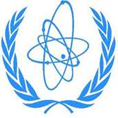 IAEA 
(International Atomic Energy Agency)
(Uluslararası Atom Enerjisi Ajansı)
İSTANBULUZMAN
ULUSLARARASI ATOM ENERJİSİ AJANSI – IAEA
IAEA AMACI
Avrupa Atom Enerjisi Topluluğu atom enerjisinin denetim altına alınmasını ve barışçı amaçlarla kullanılmasını sağlamak için kurulmuş.

Zamanla nükleer santrallerde güvenliği sağlamak ve bu santrallerde çalışanların ve çevre sakinlerinin sağlık ve güvenliğini korumak da öncelikli görevi olmuştur.
İSTANBULUZMAN
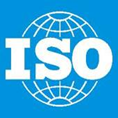 ISO
(International Organization for Standardization)
(Uluslararası Standartlaştırma Örgütü)
İSTANBULUZMAN
ULUSLARARASI STANDARDİZASYON ÖRGÜTÜ
ISO
1947 yılında kurulmuştur. 120’den fazla ülkenin üye olduğu Uluslararası bir federasyondur.

2.800 teknik komitesi bulunmaktadır. 100.000’den fazla uzmanın katkısı ile 200.000 sayfadan fazla olan 10.000’nin üzerinde uluslararası standart oluşturulmuştur.
İSTANBULUZMAN
ULUSLARARASI STANDARDİZASYON ÖRGÜTÜ
ULUSLARARASI STANDARTLAR
ISO’nun teknik çalışmalarının sonuçları Uluslararası Standart olarak yayınlanır.

Bir uluslararası standart, üye kuruluşların anlaşması ile onaylanır ya da ulusal standartlara dönüştürülerek uygulanır.

Onaylanan standartlar 5 yılda bir gözden geçirilir ve gerekirse güncellenir.
İSTANBULUZMAN
ULUSLARARASI STANDARDİZASYON ÖRGÜTÜ
BAZI ISO STANDARTLARI
ISO 9001	: Kalite (Ülkemizde en çok bilinen)
ISO 14001 	: Çevre
ISO 18001	: İş Sağlığı ve Güvenliği 
ISO 13485	: Medikal
ISO 17025 	: Laboratuvar Akreditasyonu
ISO 27001	: Bilgi Güvenliği
ISO 22000 	: Gıda Güvenliği Standartları,
İSTANBULUZMAN
ISO 9001:2008 STANDARDI MADDELERİ
ISO 9001:2008 STANDARDI MADDELERİ
ISO 9001:2008 STANDARDI MADDELERİ
0. GİRİŞ
01 Genel 
02 Proses Yaklaşımı
03 ISO 9004 ile İlişkisi
04 Diğer Yönetim Sistemleriyle Uyumluluk

1. KAPSAM 
1.1 Genel 
1.2 Uygulama

2. ATIF YAPILAN STANDARD VE/VEYA DOKÜMANLAR
3. TERİMLER VE TARİFLER
4. KALİTE YÖNETİM SİSTEMİ
4.1 Genel Şartlar
4.2 Dokümantasyon Şartları
	4.2.1 Genel
	4.2.2 Kalite El Kitabı
	4.2.3 Dokümanların Kontrolü
	4.2.4 Kayıtların Kontrolü
5 YÖNETİM SORUMLULUĞU
5.1 Yönetimin Taahhüdü
5.2 Müşteri Odaklılık 
5.3 Kalite Politikası
5.4 Planlama
5.4.1 Kalite Hedefleri
5.4.2 Kalite Yönet. Sisteminin Planlanması

5.5 Sorumluluk, Yetki ve İletişim 
5.5.1 Sorumluluk ve Yetki 
5.5.2 Yönetim Temsilcisi 
5.5.3 İç İletişim

5.6 Yönetimin Gözden Geçirmesi 
	5.6.1 Genel
	5.6.2 Gözden Geçirme Girdisi 
	5.6.3 Gözden Geçirme Çıktısı
İSTANBULUZMAN
ISO 9001:2008 STANDARDI MADDELERİ
ISO 9001:2008 STANDARDI MADDELERİ
ISO 9001:2008 STANDARDI MADDELERİ
6 KAYNAK YÖNETİMİ 
6.1 Kaynakların Sağlanması
6.2 İnsan Kaynakları
	6.2.1 Genel
	6.2.2 Yeterlilik,Eğitim ve Farkındalık
6.3 Alt Yapı
6.4 Çalışma Ortamı

7. ÜRÜN GERÇEKLEŞTİRME
7.1 Ürün Gerçekleştirmenin Planlanması
7.2.Müşteri İle İlişkili Prosesler
7.2.1 Üretime Bağlı Şartların Belirlenmesi
7.2.2 Üretim Bağlı Şartların Gözden geç.
7.2.3 Müşteri İle İletişim

7.3 Tasarım ve geliştirme
7.3.1 Tasarım ve Geliştirmenin Planlaması
	7.3.2 Tasarım ve Geliştirme Girdileri
	7.3.3 Tasarım ve Geliştirme Çıktıları
7.3.4 T.asarım ve eliştirmenin gözden geç
7.3.5 Tasarım ve geliştirmenin doğrulan.
7.3.6 Tasarım ve geliştirmenin g.kılınması
7.3.7 Tasarım ve geliştirme değiş. kontrolü

7.4 Satın Alma
7.4.1 Satın Alma Prosesi
7.4.2 Satın Alma Bilgisi
7.4.3 Satın Alınan Ürünün Doğrulaması

7.5 Üretim ve Hizmetin Sunumu
7.5.1 Üretim ve h. Sunumunun Kontrolü
7.5.2. Üretim ve h. sunumu için pr. g. kıl.
7.5.3 Tanımlama ve İzlenebilirlik
7.5.4 Müşteri Mülkiyeti
7.5.5 Ürünün Muhafazası

7.6. İzleme ve Ölçme Donanımının Kontrolü
İSTANBULUZMAN
ISO 9001:2008 STANDARDI MADDELERİ
ISO 9001:2008 STANDARDI MADDELERİ
ISO 9001:2008 STANDARDI MADDELERİ
8 ÖLÇME, ANALİZ VE İYİLEŞTİRME
8.1 Genel
8.2 İzleme ve Ölçme
	8.2.1 Müşteri memnuniyeti
	8.2.2 İç tetkik
	8.2.3 Proseslerin izlenmesi ve ölçül.
	8.2.4 Ürünün izlenmesi ve ölçül.

8.3 Uygun Olmayan Ürünün Kontrolü 
8.4 Veri Analizi
8.5 İyileştirme
	8.5.1 Sürekli İyileştirme
	8.5.2 Düzeltici Faaliyet 
	8.5.3 Önleyici Faaliyet
9 AKREDİTASYON İÇİN BAŞVURU İŞLEMLERİ
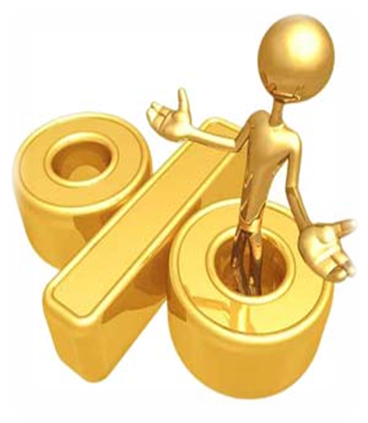 İSTANBULUZMAN
AKREDİTASYON SİSTEMATİĞİ
Uluslararası Akreditasyon Forumu
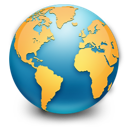 Bölgesel Akreditasyon Birlikleri
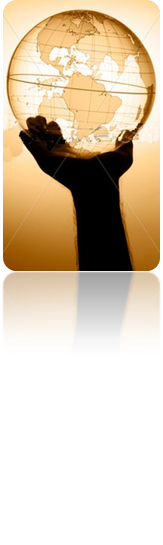 İSTANBULUZMAN
AKREDİTASYON SİSTEMATİĞİ
Ulusal Akreditasyon Kurumları
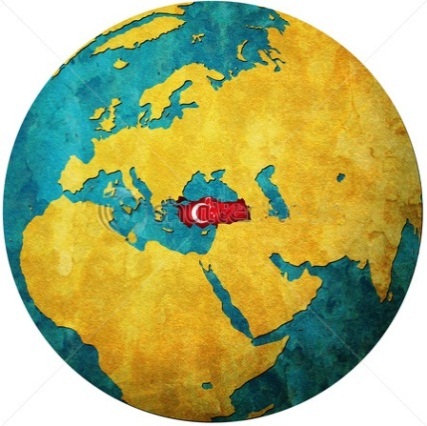 Belgelendirme Kurumları
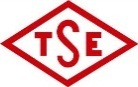 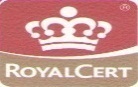 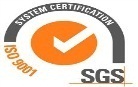 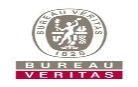 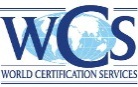 İSTANBULUZMAN
AKREDİTASYON SİSTEMATİĞİ
İSTANBULUZMAN
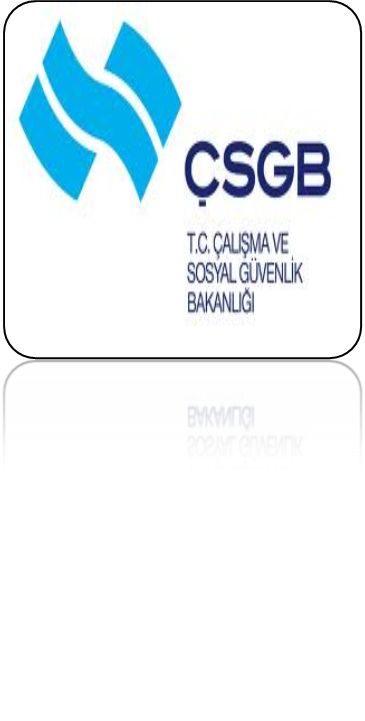 Ulusal Kuruluşlar
İSTANBULUZMAN
İSG KONUSUNDA ULUSAL KAMU KURULUŞLARI
ÇSGB BAĞLI İSG FAALİYETLERİNDE BULUNAN KURULUŞLAR
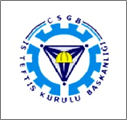 İTKB
(İş Teftiş Kurulu Başkanlığı)
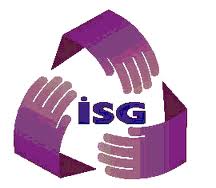 İSGGM
(İş Sağlığı ve Güvenliği Genel Müdürlüğü)
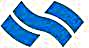 İSGÜM
(İş Sağlığı ve Güvenliği Merkezi Müdürlüğü)
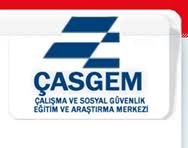 ÇASGEM
(Çalışma ve Sosyal Güvenlik Eğitim ve Araştıma Merkezi
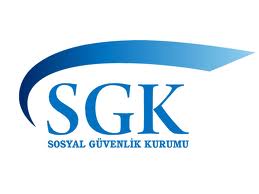 SGK
(Sosyal Güvenlik Kurumu)
İSTANBULUZMAN
24 ARALIK 2011
Uluslararası Kuruluşlar
Aşağıdakilerden hangisi Çalışma ve Sosyal Güvenlik Bakanlığının hizmet birimleri arasında değildir?

Halk Sağlığı Laboratuvarı
İş Sağlığı ve Güvenliği Genel Müdürlüğü
İş Sağlığı ve Güvenliği Merkezi Müdürlüğü
Çalışma ve Sosyal Güvenlik Eğitim ve Araştırma Merkezi
İGU
İSTANBULUZMAN
İSG KONUSUNDA ULUSAL KAMU KURULUŞLARI
DİĞER KURULUŞLAR
TUBİTAK
(Türkiye Bilimsel ve Teknik Araştırma Kurumu)
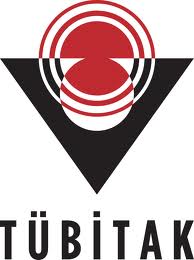 MPA
(Milli Prodüktivite Merkezi)
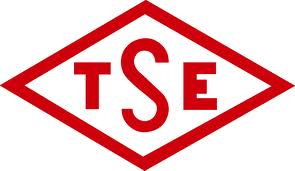 TSE
(Türk Standartları Enstitüsü)
(Sanayi ve Ticaret Bakanlığı / Ölçüler ve Standartlar GM)
(Tüketicinin ve Rekabetin Korunması GM
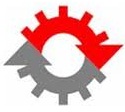 STB
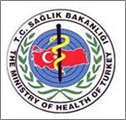 SB
(Temel Sağlık Hizmetleri Genel Müdürlüğü-Sağlık Eğitimi GM)
ÇOB
ETKB
(Çevre ve Orman Bakanlığı / Çevre Yönetimi GM)
(Enerji ve Tabii Kaynaklar Bakanlığı / Maden İşleri GM/TAEK)
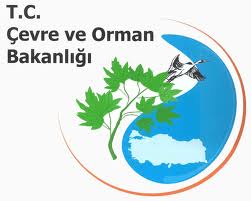 İSTANBULUZMAN
İSG KONUSUNDA KAMU NİTELİĞİNDE KURULUŞLAR
KURULUŞLAR
MESLEK ODALARI
(Sağlık-Mühendislik)
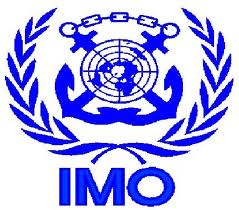 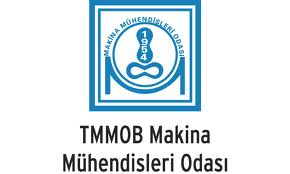 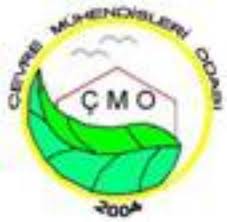 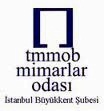 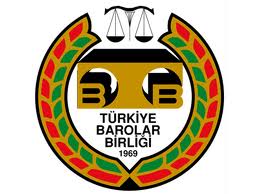 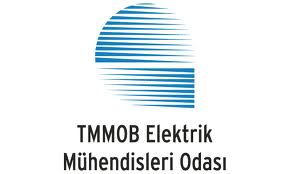 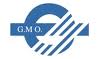 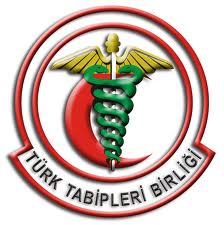 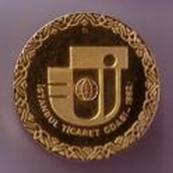 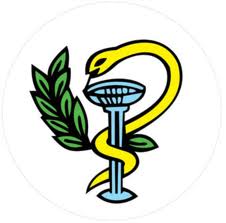 SENDİKALAR
(İşçi-İşveren)
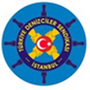 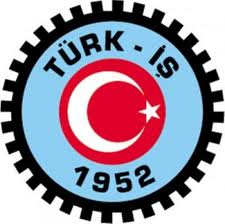 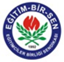 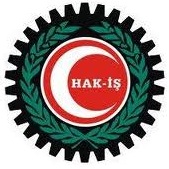 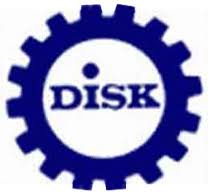 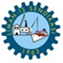 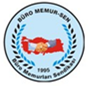 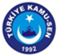 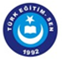 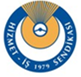 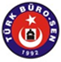 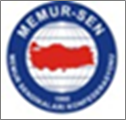 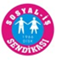 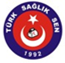 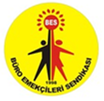 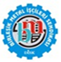 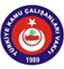 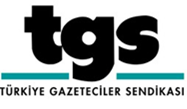 İSTANBULUZMAN
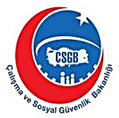 ÇSGB
(Çalışma ve Sosyal Güvenlik Bakanlığı)
İSTANBULUZMAN
ÇALIŞMA VE SOSYAL GÜVENLİK BAKANLIĞI
3146 sayılı Çalışma ve Sosyal Güvenlik Bakanlığı'nın Teşkilat ve Görevleri Hakkında Kanun'un "Amaç" başlıklı  1. Maddesi
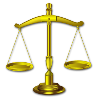 ÇSGB KURULUŞ AMACI
«Çalışma hayatını, işçi-işveren ilişkilerini, iş sağlığını ve güvenliğini düzenlemek, denetlemek ve sosyal güvenlik imkanını sağlamak, bu imkanı yaygınlaştırmak ve geliştirmek, yurtdışında çalışan işçilerimizin çalışma hayatından doğan hak ve menfaatlerini korumak ve geliştirmektir.»
İSTANBULUZMAN
ÇALIŞMA VE SOSYAL GÜVENLİK BAKANLIĞI
3146 sayılı Çalışma ve Sosyal Güvenlik Bakanlığı'nın Teşkilat ve Görevleri Hakkında Kanun'un "Amaç" başlıklı  1. Maddesi
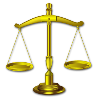 ÇSGB İSG İLE İLGİLİ GÖREVLERİ
İş sağlığı ve güvenliğini sağlayacak tedbirlerin uygulanmasını izlemek,

İşyerlerindeki sağlık ve güvenlik risklerini önleyici ve koruyucu hizmetleri yürütenlerin niteliklerini belirlemek, eğitimlerini ve sertifikalandırılmalarını sağlamak,

Mesleki yeterlilik sisteminin oluşturulması ve işletilmesi için gereken tedbirleri almak.
İSTANBULUZMAN
ÇALIŞMA VE SOSYAL GÜVENLİK BAKANLIĞI
ÇSGB YAPISI
Bakanlık teşkilatı, merkez, taşra ve yurtdışı teşkilatı ile bağlı ve ilgili kuruluşlardan meydana gelmektedir.
İSTANBULUZMAN
ÇALIŞMA VE SOSYAL GÜVENLİK BAKANLIĞI
MERKEZ BİRİMLERİ
TAŞRA-YURTDIŞI-İLGİL VE BAĞLI KURULUŞLAR
1.Ana Hizmet Birimleri 
Çalışma Genel Müdürlüğü 
Dış İlişkiler ve Yurtdışı İşçi Hizmetleri Genel Müdürlüğü 
İş Sağlığı ve Güvenliği Genel Müdürlüğü -İSGGM
İSGÜM (İş Sağlığı Güvenliği Merkezi Müdür) 
Avrupa Birliği Koordinasyon Dairesi Başkanlığı 

2.Danışma ve Denetim Birimleri 
Teftiş Kurulu Başkanlığı 
İş Teftiş Kurulu Başkanlığı-İTKB
İç Denetim Birimi Başkanlığı 
Strateji Geliştirme Başkanlığı 
Hukuk Müşavirliği 
Basın ve Halkla İlişkiler Müşavirliği 

3.Yardımcı Birimler / Başkanlıklar 
Personel Dairesi Başkanlığı 
İdari ve Mali İşler Dairesi Başkanlığı 
Bilgi İşlem Daire Başkanlığı
1.Taşra Teşkilatı 

2.Yurt Dışı Teşkilatı 

3.İlgili Kuruluşlar 
Sosyal Güvenlik Kurumu Başkanlığı-SGK
Türkiye İş Kurumu Genel Müdürlüğü 
Mesleki Yeterlilik Kurumu 

4.Bağlı Kuruluşlar 
Çalışma ve Sosyal Güvenlik Eğitim ve Araştırma Merkezi-ÇASGEM
Amele Birliği Biriktirme ve Yardımlaşma Sandığı
İSTANBULUZMAN
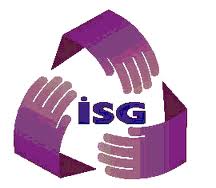 İSGGM
(İş Sağlığı ve Güvenliği Genel Müdürlüğü)
İSTANBULUZMAN
İŞ SAĞLIĞI VE GÜVENLİĞİ GENEL MÜDÜRLÜĞÜ
İSGGM
Ülkemizde iş sağlığı ve güvenliğinin sağlanması görevi, 1945 yılında kurulan Çalışma ve Sosyal Güvenlik Bakanlığı bünyesindeki; İş Sağlığı ve Güvenliği Genel Müdürlüğüne (İSGGM) verilmiştir.
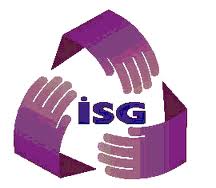 İSTANBULUZMAN
İŞ SAĞLIĞI VE GÜVENLİĞİ GENEL MÜDÜRLÜĞÜ
İSGGM GÖREVLERİ (3146 Sayılı Kuruluş Kanunu)
İSG konularında, mevzuatın uygulanmasını sağlamak ve mevzuat çalışması yapmak, 

Ulusal politikaları belirlemek ve bu politikalar çerçevesinde programlar hazırlamak, 

Ulusal ve uluslararası kurum ve kuruluşlarla işbirliği ve koordinasyonu sağlamak, 

Etkin denetim sağlamak amacıyla gerekli önerilerde bulunmak ve sonuçlarını izlemek,
İSTANBULUZMAN
İŞ SAĞLIĞI VE GÜVENLİĞİ GENEL MÜDÜRLÜĞÜ
İSGGM GÖREVLERİ (3146 Sayılı Kuruluş Kanunu)
Standart çalışmaları yapmak, normlar hazırlamak ve geliştirmek, ölçüm değerlendirme, teknik kontrol, eğitim, danışmanlık, uzmanlık ve bunları yapan kişi ve kuruluşları inceleyerek değerlendirmek ve yetki vermek, 

Kişisel koruyucuların ve makine koruyucularının imalatını yapacak kişi ve kuruluşlara yetki vermek, ithal edilecek kişisel koruyucuların ve makine koruyucularının standartlara uygunluğunu ve bu hususlarda usul ve esasları belirlemek, 

İş sağlığı ve güvenliği ile iş kazaları ve meslek hastalıklarının önlenmesi konularında inceleme ve araştırma çalışmalarını planlayıp programlamak ve uygulanmasını sağlamak,
İSTANBULUZMAN
İŞ SAĞLIĞI VE GÜVENLİĞİ GENEL MÜDÜRLÜĞÜ
İSGGM GÖREVLERİ (3146 Sayılı Kuruluş Kanunu)
Faaliyet konuları ile ilgili yayım ve dokümantasyon çalışmaları yapmak ve istatistikleri düzenlemek, 

Mesleki eğitim görenler, rehabilite edilenler, özel risk grupları, kamu hizmetlerinde çalışanlar dahil olmak üzere tüm çalışanların iş kazaları ve meslek hastalıklarına karşı korunmaları amacıyla gerekli çalışmaları yaparak tedbirlerin alınmasını sağlamak,

İş Sağlığı ve Güvenliği Merkezi ve Bölge Laboratuvarlarının çalışmalarını düzenlemek, yönetmek ve denetlemek, 

Bakanlıkça verilecek benzeri görevleri yapmak.
İSTANBULUZMAN
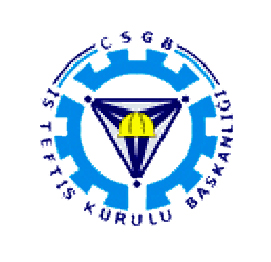 İTKB
(İş Teftiş Kurulu Başkanlığı)
İSTANBULUZMAN
İŞ TEFTİŞ KURULU BAŞKANLIĞI
1936 yılında kabul edilen 3008 sayılı Yasanın, “İş Hayatının Murakabe ve Teftişi” adlı bölümünün 91. maddesi
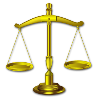 İTKB
«Devletin, ulusal çalışma bütünlüğünün düzen altında yürütülmesini sağlamak üzere, iş yaşamının yasa kurallarına ve ülke çıkarlarına uygunluğunu takip edeceği, kontrolünü yapacağı ve denetleyeceği düzenlenmiştir.»
İSTANBULUZMAN
İŞ TEFTİŞ KURULU BAŞKANLIĞI
İTKB
İktisat Bakanlığına bağlı olarak kurulan iş müfettişliği, 1946 yılında Çalışma Bakanlığının bünyesine alınmıştır. 

1974 yılında iş müfettişleri, Çalışma Genel Müdürlüğü merkez kadrolarına alınmıştır. 

1975 yılında Ankara’da İş Müfettişleri Merkez Grubu, bölgelerde de Gruplar oluşturulmuştur.

1979 yılında İş Teftiş Kurulu Başkanlığı kurulmuştur.
İSTANBULUZMAN
İŞ TEFTİŞ KURULU BAŞKANLIĞI
16.7.2003 tarih ve 4947 sayılı Sosyal Güvenlik Kurumu Teşkilatı Kanununun 41 ve geçici 1. Maddeleri
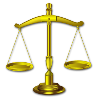 İTKB
«Üçlü kararname» ile atama kabul edilerek (Cumhurbaşkanı-Başbakan-Bakan ortak imzasıyla) Bakanlık Müfettişliği statüsüne yönelik farklı uygulamalar tamamen ortadan kaldırılmıştır.     

Ülkemizde dayanağını TBMM tarafından onaylanan uluslararası bir sözleşmeden alan tek denetim örgütlenmesi iş denetimidir.
İSTANBULUZMAN
DENETİMİN AMACI
81 sayılı ILO Sözleşmesinin 3. ve 129 sayılı ILO Sözleşmesinin 6. maddelerine göre;
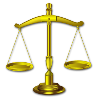 İTKB AMAÇ
İş denetiminin temel ve öncelikli görev alanı, çalışma ortamı ve çalışma koşullarıdır. Bu alanlara ikincil olanlar ise çalışma ilişkileri, istihdam ve meslek eğitimidir,

İş denetiminin ana amacı çalışanları korumak, çalışma yaşamı ile ilgili mevzuatın uygulanıp uygulanmadığını izlemek ve denetlemektir.
İSTANBULUZMAN
DENETİMİN AMACI
ÇALIŞMA ORTAMI
Çalışma ortamı kavramıyla, çalışanların sağlığını, güvenliğini ve iyilik halini etkileyen geniş bir alan anlatılır. Fiziksel, kimyasal, biyolojik, ergonomik, psikososyal etmenler çalışma ortamında oluşan ve gerekli önlemler alınmazsa çalışanların iyilik durumunu etkileyen etmenlerdir.
İSTANBULUZMAN
DENETİMİN AMACI
ÇALIŞMA KOŞULLARI
Çalışma koşulları kavramı ile, çalışanların korunmasını doğrudan ilgilendiren dört alan anlatılır;
Çocukların ve Gençlerin Çalıştırılması,
Kadınların Çalıştırılması,
Çalışma Süreleri,
Ücretler ve Genel Olarak Ödeme Sistemleri,
İSTANBULUZMAN
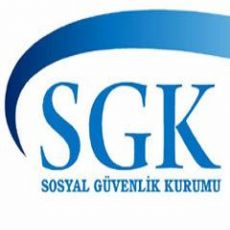 SGK
(Sosyal Güvenlik Kurumu)
İSTANBULUZMAN
SGK KURULUŞ AMACI
SGK KURULUŞ AMACI
Sosyal sigortalar ile genel sağlık sigortası bakımından kişileri güvence altına alacak, sosyal sigortacılık ilkelerine dayalı, etkin, adil, kolay erişilebilir, malî açıdan sürdürülebilir, çağdaş standartlarda bir sosyal güvenlik sisteminin gerçekleştirilmesi amacıyla kurulmuştur.
İSTANBULUZMAN
SGK ÜSTLENDİĞİ GÖREVLER
5502 sayılı Kanunun 3 üncü maddesine göre
Sosyal güvenlik politikalarını uygulamak, bu politikaların geliştirilmesine yönelik çalışmalar yapmak,

Hizmet sunduğu gerçek ve tüzel kişileri hak ve yükümlülükleri konusunda bilgilendirmek, haklarının kullanılmasını ve yükümlülüklerinin yerine getirilmesini kolaylaştırmak,

Sosyal güvenliğe ilişkin konularda; uluslararası gelişmeleri izlemek, AB ve Uluslararası kuruluşlar ile işbirliği yapmak, yabancı ülkelerle yapılacak sosyal güvenlik sözleşmelerine ilişkin gerekli çalışmaları yürütmek, uluslararası antlaşmaları uygulamak,

Sosyal güvenlik alanında, kamu idareleri arasında koordinasyon ve işbirliğini sağlamak,
İSTANBULUZMAN
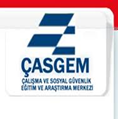 ÇASGEM
(Çalışma ve Sosyal Güvenlik 
Eğitim ve Araştırma Merkezi)
İSTANBULUZMAN
ÇASGEM
ÇASGEM
ÇASGEM 1955 yılında Yakın ve Orta Doğu Çalışma Enstitüsü (YODÇE) adıyla İstanbul'da kurulmuştur. 

YODÇE, Uluslararası Çalışma Örgütü (ILO) ve Türkiye Hükümeti arasında 17.01.1955 tarihinde, 5 Eylül 1951 tarih ve 6114 sayılı Kanuna dayanarak hazırlanan 13 Sayılı Ek Anlaşma ile kurulmuş ve aynı gün faaliyetine başlamıştır.
İSTANBULUZMAN
ÇASGEM’İN GÖREVLERİ
ÇASGEM GÖREVLERİ
Çalışma Bakanlığı ile bu bakanlığa bağlı kurumlarda ve çalışma mevzuatı ile ilgili sair resmi daire ve müesseselerdeki personelin ve bilumum iş yerlerindeki işçi, müstahdem ve işverenlerin iyi bir şekilde yetiştirilmeleri ve olgunlaştırılmalarını sağlamak için; Enstitüde, işçi ve işveren münasebetleri, çalışma şartları, iş teftişi, tam çalışma, iş verimi, iş emniyeti, işyeri hekimliği, iş hıfzıssıhhası, sosyal sigortalar, sosyal güvenlik, işgücü ve iş gücünün teşkilatlandırılması, iş piyasası etütleri, iş istatistikleri ve benzer mevzularda seminerler tertip etmek, 

İşyerlerinde aynı mevzularda seminer ve konferanslar tertip etmek veya bu mevzularda tertiplenmiş konferans ve seminerlerin faaliyetine iştirak etmek,
İSTANBULUZMAN
ÇASGEM’İN GÖREVLERİ
ÇASGEM
Çalışma meseleleri üzerinde milli ve milletlerarası bölge seminerleri tertip etmek, 

Çalışma mevzuları ile ilgili araştırmalar ve incelemeler yapmak,

İlgililerin talebi veya muvafakati ile iş yerlerinin çalışma mevzuları ve iş verimi ile ilgili meselelerini inceleyerek istişare ve tavsiyelerde bulunmak, 

İmkânları nispetinde istatistikler hazırlamak, 

Türkçe ve yabancı dillerde gayesi ile alakalı derleme ve neşriyat yapmak,
İSTANBULUZMAN
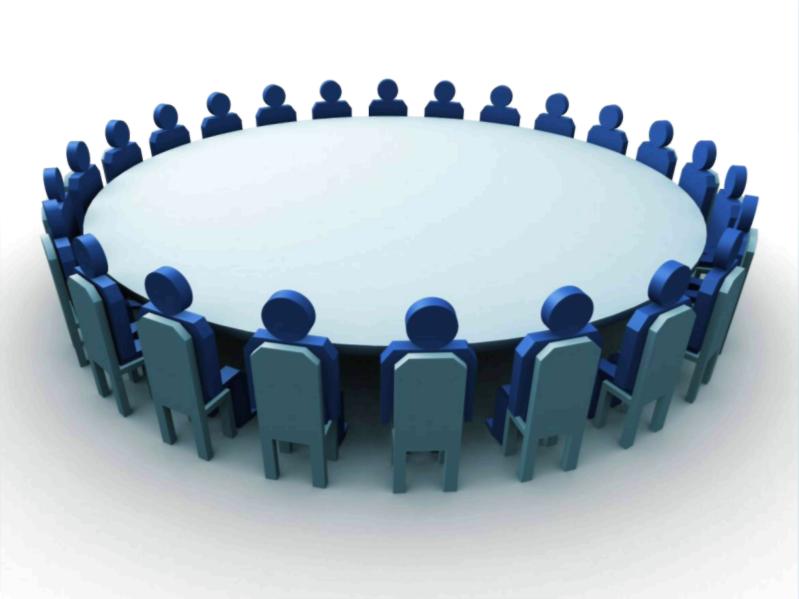 Teşekkür Ederim
İSTANBULUZMAN